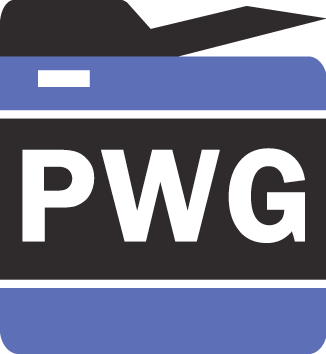 ®
The Printer Working Group
IPP Workgroup Session, Day 1
February 7, 2018
Copyright © 2018 The Printer Working Group. All rights reserved. The IPP Everywhere and PWG logos are trademarks of the IEEE-ISTO.
PWG IP Policy
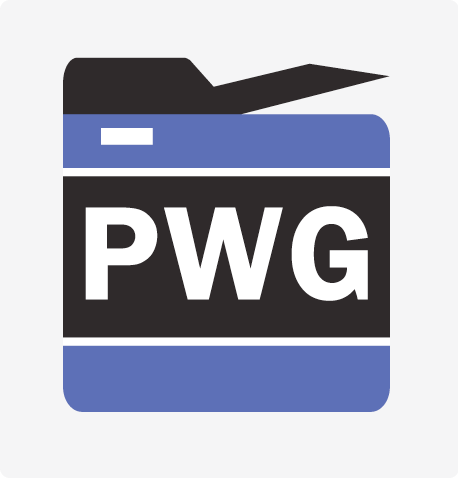 ®
"This meeting is being held in accordance with the PWG Intellectual Property Policy"
http://www.pwg.org/chair/membership_docs/pwg-ip-policy.pdf
TL;DR: Anything you say in a PWG meeting or email to a PWG address can be used in a PWG standard
(but please do read the IP policy above if you haven't done so)
Copyright © 2018 The Printer Working Group. All rights reserved. The IPP Everywhere and PWG logos are trademarks of the IEEE-ISTO.
Agenda
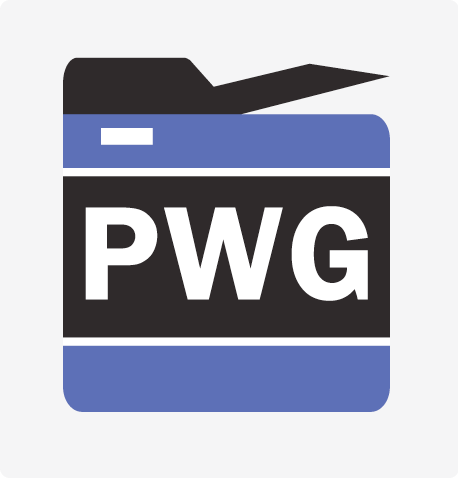 ®
February 7, 2018 (Pacific Standard Time)
February 8, 2018
Copyright © 2018 The Printer Working Group. All rights reserved. The IPP Everywhere and PWG logos are trademarks of the IEEE-ISTO.
Charter
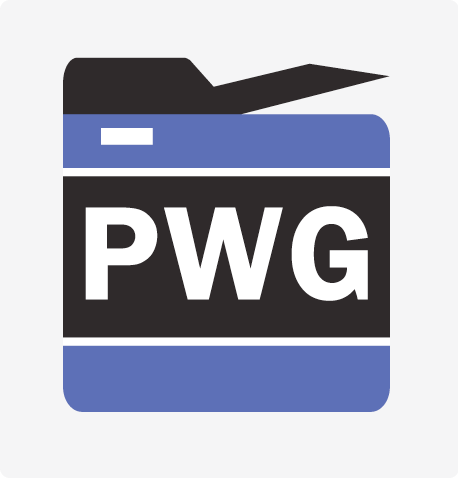 ®
Current charter:
http://ftp.pwg.org/pub/pwg/ipp/charter/ch-ipp-charter-20170615.pdf
The Internet Printing Protocol (IPP) workgroup is chartered with the maintenance of IPP, the IETF IPP registry, and support for new clients, network architectures (Cloud, SDN), service bindings for MFDs and Imaging Systems, and emerging technologies such as 3D Printing
In addition, we maintain the IETF Finisher MIB, Job MIB, and Printer MIB registries, and handle synchronization with changes in IPP
Copyright © 2018 The Printer Working Group. All rights reserved. The IPP Everywhere and PWG logos are trademarks of the IEEE-ISTO.
Officers
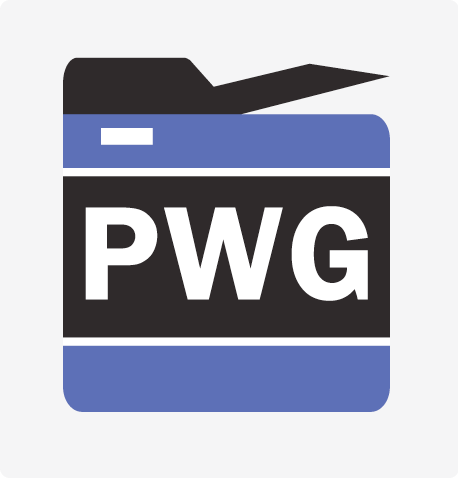 ®
IPP WG Co-Chairs:
Paul Tykodi (TCS)
Ira McDonald (High North)
IPP WG Secretary:
Michael Sweet (Apple)
IPP WG Document Editors:
Ira McDonald (High North) – IPP System Service (SYSTEM)
Michael Sweet (Apple) – IPP System Service (SYSTEM)
Smith Kennedy (HP Inc.) – Various white papers
Copyright © 2018 The Printer Working Group. All rights reserved. The IPP Everywhere and PWG logos are trademarks of the IEEE-ISTO.
Status (1/3)
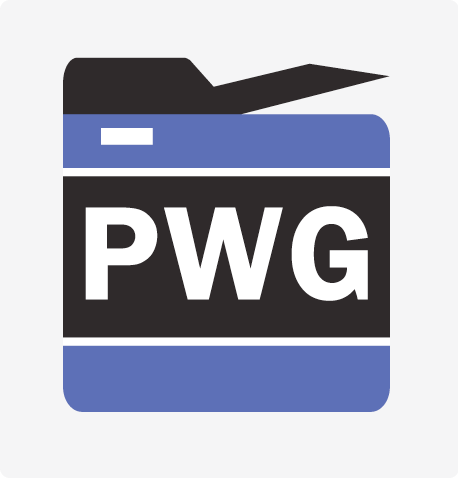 ®
PWG Specifications in development:
IPP System Service v1.0 (SYSTEM)	- Prototype Draft

IPP Registration Documents in development:
IPP Authentication Methods		- Interim Draft
IPP Job Save Password		- Interim Draft
Copyright © 2018 The Printer Working Group. All rights reserved. The IPP Everywhere and PWG logos are trademarks of the IEEE-ISTO.
Status (2/3)
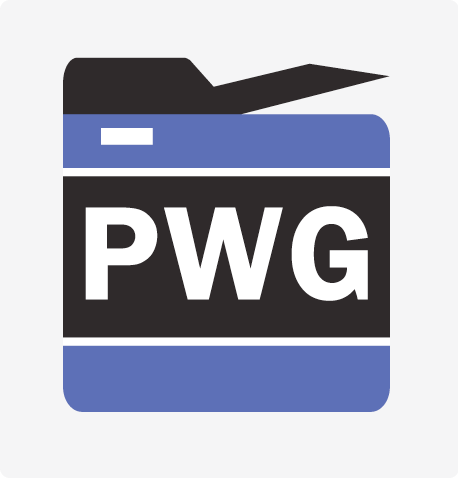 ®
Recent IPP WG Approved Documents:
"IPP Get-User-Printer-Attributes" Registration
"IPP Presets" Registration
"Supporting Multi-Purpose Trays" Best Practice

Recent PWG Approved Documents:
PWG 3D Print Job Ticket and Associated Capabilities v1.0 (PJT3D)
PWG 5100.1-2017: IPP Finishings 2.1 (FIN)
PWG 5100.21-2017: IPP 3D Printing Extensions v1.0 (3D)
Recent IETF RFCs:
RFC 8010: Internet Printing Protocol/1.1: Encoding and Transport
RFC 8011: Internet Printing Protocol/1.1: Model and Semantics
Copyright © 2018 The Printer Working Group. All rights reserved. The IPP Everywhere and PWG logos are trademarks of the IEEE-ISTO.
Status (3/3)
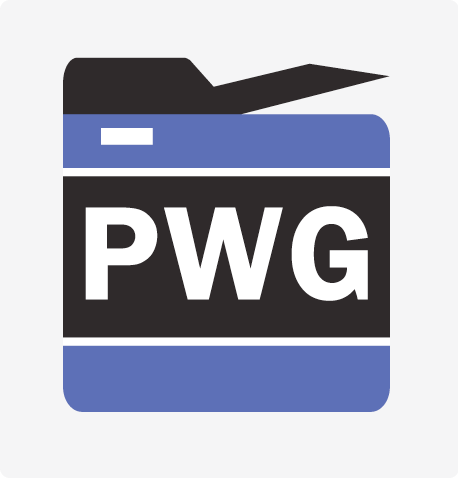 ®
Up-to-date pending IANA registrations online:
http://www.pwg.org/ipp/ipp-registrations.xml
Continue to maintain this in parallel for new specifications
Github repository: https://github.com/istopwg/ippregistry
IPP Everywhere Printer Self-Certifications:
https://www.pwg.org/printers 
206 printers currently listed (more than doubled since August 2017)
Second 1.0 self-certification tools update released in October 2017
IPP Sample Code:
Github repository:
https://github.com/istopwg/ippsample
Fork of CUPS code includes ippfind, ippproxy, ippserver, ipptool, ipptransform, and ipptransform3d
Copyright © 2018 The Printer Working Group. All rights reserved. The IPP Everywhere and PWG logos are trademarks of the IEEE-ISTO.
IETF IPP/1.1 Updates
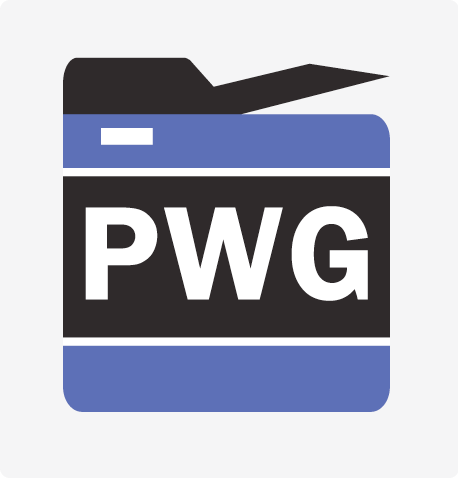 ®
RFCs 8010 and 8011 have been published which replace (obsolete) RFCs 2910, 2911, 3381 (deprecated job progress attributes), and 3382 (collection attribute syntax)
Published RFCs:
http://tools.ietf.org/html/rfc8010
http://tools.ietf.org/html/rfc8011
Pending: Advance RFC 8010 and 8011 to IETF Internet Standard through status change
IESG process described in RFCs 2026 and 6410
Mike and Ira working on this - will contact area directors after IETF 101
Copyright © 2018 The Printer Working Group. All rights reserved. The IPP Everywhere and PWG logos are trademarks of the IEEE-ISTO.
IPP Everywhere Self-Certification
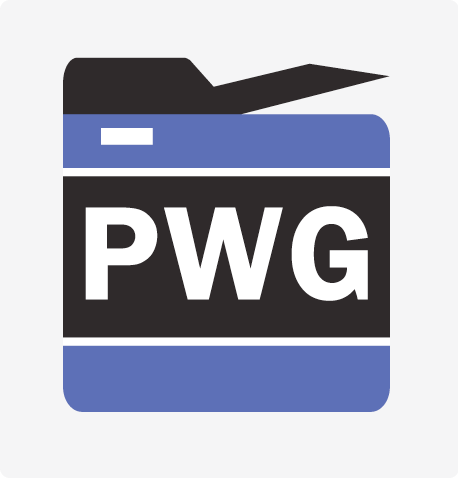 ®
Resources:
http://www.pwg.org/ipp/everywhere.html (for tools/info)
https://www.pwg.org/ippeveselfcert (submission form)
http://www.pwg.org/printers (printer list)
https://github.com/istopwg/ippeveselfcert (Github repo)
Released v1.0 Update 2 of self-certification tools on October 13th, 2017
Need MSI package update for Windows
Planning future 1.1 errata update for manual and tools in 2018
Potential ipptool additions for improved resiliency and security?
Copyright © 2018 The Printer Working Group. All rights reserved. The IPP Everywhere and PWG logos are trademarks of the IEEE-ISTO.
Self-Certification 1.1 Update
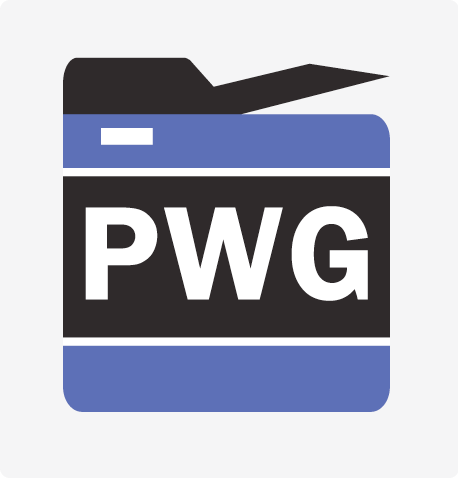 ®
Planning future 1.1 errata update for manual and tools in 2018:
More tests: Cancel-My-Jobs, Close-Job, Identify-Printer
Portal changes: Record specific capabilities (type of finishers, etc.)
Other necessary changes that are not simple bug fixes in the tools/submission portal
Also review process stuff - how long can vendors continue to submit 1.0 results after 1.1 is approved?
Proposed Schedule:
1.1 errata update: Initial draft/betas in Q2 2018
Copyright © 2018 The Printer Working Group. All rights reserved. The IPP Everywhere and PWG logos are trademarks of the IEEE-ISTO.
Enhancements for ipptool
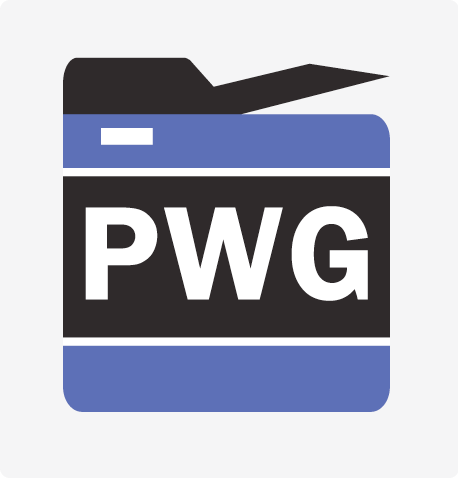 ®
TLS/1.3 includes mandatory use of randomly generated extensions on the client side to improve interoperability and resiliency ("GREASE"):
https://www.youtube.com/watch?v=_mE_JmwFi1Y&t=1s
Other security testing software makes use of "fuzzing" to validate input handling:
https://en.wikipedia.org/wiki/Fuzzing
Q: Should we try to incorporate that into IPP?
ipptool options/directives?
Client recommendations?
Copyright © 2018 The Printer Working Group. All rights reserved. The IPP Everywhere and PWG logos are trademarks of the IEEE-ISTO.
IPP 3D Liaison Discussions
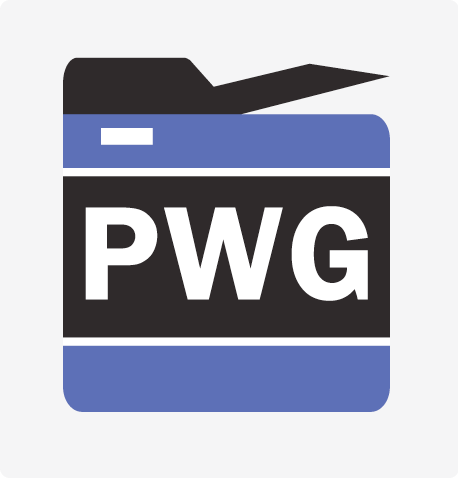 ®
ASTM Committee F42 on Additive Manufacturing Technologies
www.astm.org/COMMITTEE/F42.htm
IEEE Consumer 3D Printing Working Group (P3030)
standards.ieee.org/develop/wg/C3DP.html
ISO/IEC JTC 1 3D Printing and Scanning Study Group
www.iso.org/committee/45020.html
3D PDF Consortium
www.3dpdfconsortium.org
3MF Consortium
www.3mf.io
Press requests
"3D Printing Industry" web site: www.3dprintingindustry.com
Copyright © 2018 The Printer Working Group. All rights reserved. The IPP Everywhere and PWG logos are trademarks of the IEEE-ISTO.
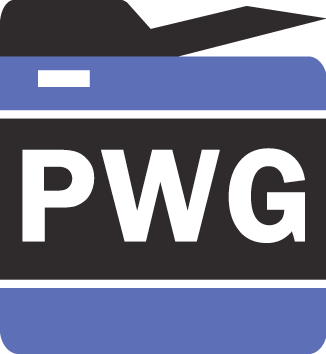 ®
The Printer Working Group
Lunch Break
Copyright © 2018 The Printer Working Group. All rights reserved. The IPP Everywhere and PWG logos are trademarks of the IEEE-ISTO.
OpenPrinting Google Summer of Code
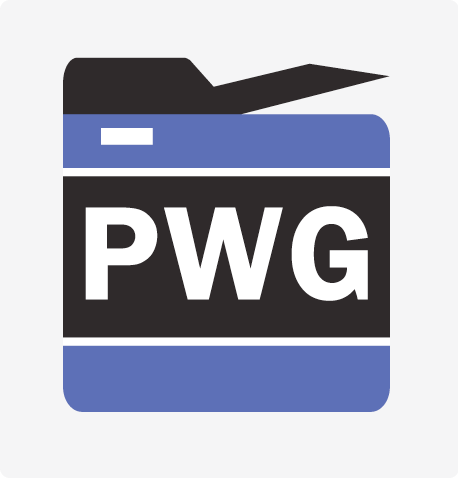 ®
Linux Foundation has been approved to participate
More than 100 university students expressed interest prior to approval
Now going through resumes, etc.
Page for 2018 project ideas:
https://wiki.linuxfoundation.org/gsoc/google-summer-code-2018
Copyright © 2018 The Printer Working Group. All rights reserved. The IPP Everywhere and PWG logos are trademarks of the IEEE-ISTO.
"Welcome to Printing with IPP"
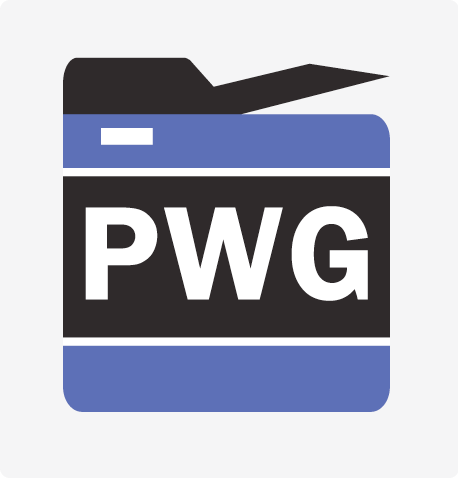 ®
A short introduction to IPP client development
Needs a real title
Title should expand IPP to Internet Printing Protocol due to acronym collisions - acronyms.thefreedictionary.com/IPP shows 102 different expansions of IPP!
Target audience is developers new to IPP, typically enterprise web applications
Development being tracked in a new Github repository:
https://github.com/istopwg/pwg-books
Goal is to provide EPUB, PDF, and online HTML versions that we can point people to as needed
Not our typical standards document!
Volunteer editors (so far): Smith Kennedy (HP), Mike Sweet (Apple), Pete Zehler (Xerox)
Copyright © 2018 The Printer Working Group. All rights reserved. The IPP Everywhere and PWG logos are trademarks of the IEEE-ISTO.
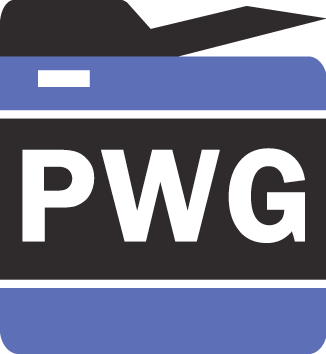 ®
The Printer Working Group
Break
Copyright © 2018 The Printer Working Group. All rights reserved. The IPP Everywhere and PWG logos are trademarks of the IEEE-ISTO.
IPP Job Save Password
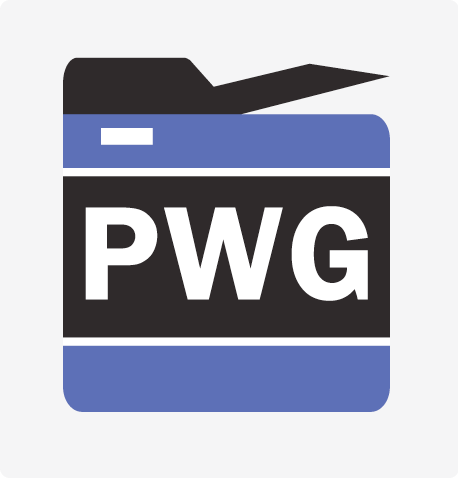 ®
Interim draft:
https://ftp.pwg.org/pub/pwg/ipp/whitepaper/tb-savepassword-20180205-rev.pdf
Discussions:
https://www.pwg.org/pipermail/ipp/2017/019446.html
Encryption isn't a requirement, but access control is
Use cases and flow of information: do we have enough here?
Security considerations: putting "save-password" in "job-save-disposition" exposed the password in the Job Ticket - maybe we need to refactor this: "job-save-accesses (1setOf collection)" attribute to provide credentials for saving to a URI like we do for document-access (INFRA) and destination-accesses (FaxOut)?
See next slide...
Overlap with Encrypted Documents?
Copyright © 2018 The Printer Working Group. All rights reserved. The IPP Everywhere and PWG logos are trademarks of the IEEE-ISTO.
Security and Attributes
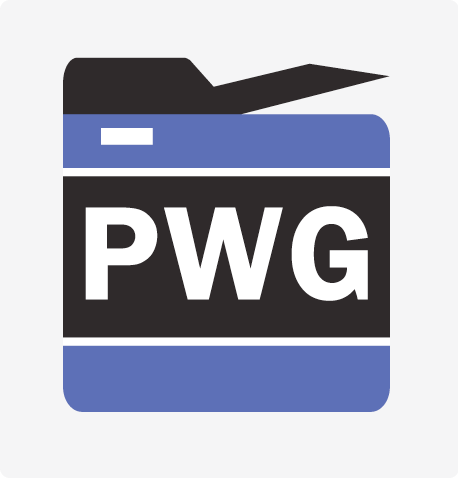 ®
IPP attributes may contain sensitive/confidential/personally-identifying information
requesting-user-name/job-originating-user-name ("John Doe, CEO"), job-name/document-name ("Jane Doe's Performance Review"), etc.
IPP attributes may also contain security credentials
destination-accesses, document-access, document-password, job-password, job-password-encryption
These attributes REQUIRE data protection in transit and at rest
Historically sensitive information is only available to authenticated Clients
Security credentials are never returned by the Get-Jobs, Get-Job-Attributes, Get-Documents, or Get-Document-Attributes operations
IPP INFRA provides them via the Fetch-Job and Fetch-Document operations, which require authentication with an approved proxy-role account
Copyright © 2018 The Printer Working Group. All rights reserved. The IPP Everywhere and PWG logos are trademarks of the IEEE-ISTO.
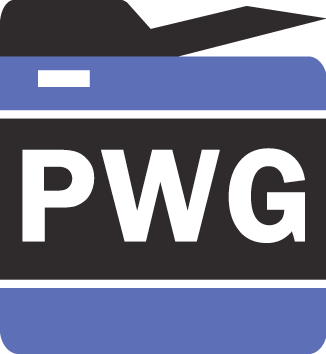 ®
The Printer Working Group
IPP Workgroup Session, Day 2
February 8, 2018
Copyright © 2018 The Printer Working Group. All rights reserved. The IPP Everywhere and PWG logos are trademarks of the IEEE-ISTO.
PWG IP Policy
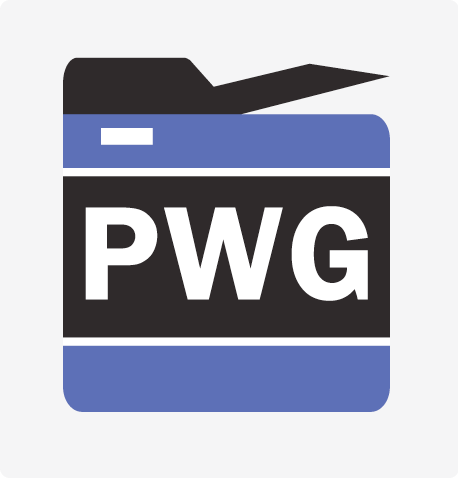 ®
"This meeting is being held in accordance with the PWG Intellectual Property Policy"
http://www.pwg.org/chair/membership_docs/pwg-ip-policy.pdf
TL;DR: Anything you say in a PWG meeting or email to a PWG address can be used in a PWG standard
(but please do read the IP policy above if you haven't done so)
Copyright © 2018 The Printer Working Group. All rights reserved. The IPP Everywhere and PWG logos are trademarks of the IEEE-ISTO.
Agenda
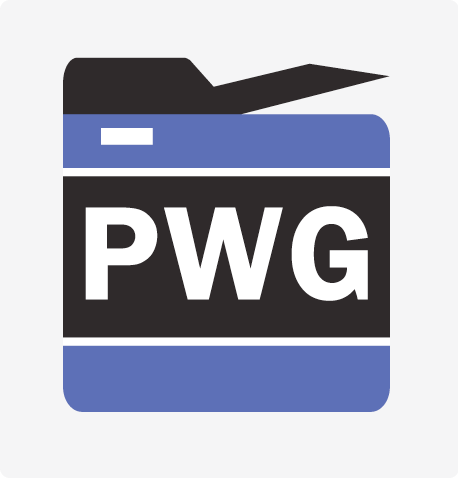 ®
February 7, 2018 (Pacific Standard Time)
February 8, 2018
Copyright © 2018 The Printer Working Group. All rights reserved. The IPP Everywhere and PWG logos are trademarks of the IEEE-ISTO.
IPP System Service (SYSTEM)
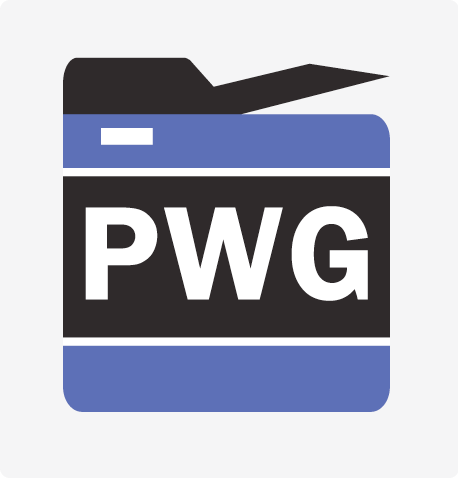 ®
Current prototype draft at:
https://ftp.pwg.org/pub/pwg/ipp/wd/wd-ippsystem10-20180112-rev.pdf
Combines and implements a concrete IPP binding of the following abstract Semantic Model 2.0 services and objects:
PWG 5108.06: System Object and System Control Service
PWG 5108.03: Network Resource Service
PWG 5109.1: Cloud Imaging Requirements and Model
Proposed Schedule:
Stable draft in Q2/Q3 2018
Copyright © 2018 The Printer Working Group. All rights reserved. The IPP Everywhere and PWG logos are trademarks of the IEEE-ISTO.
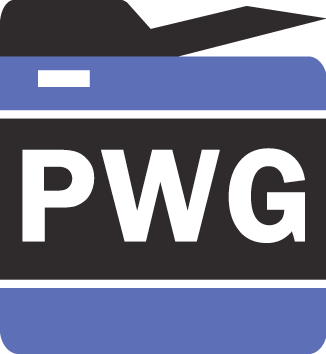 ®
The Printer Working Group
Lunch Break
Copyright © 2018 The Printer Working Group. All rights reserved. The IPP Everywhere and PWG logos are trademarks of the IEEE-ISTO.
IPP Authentication Methods
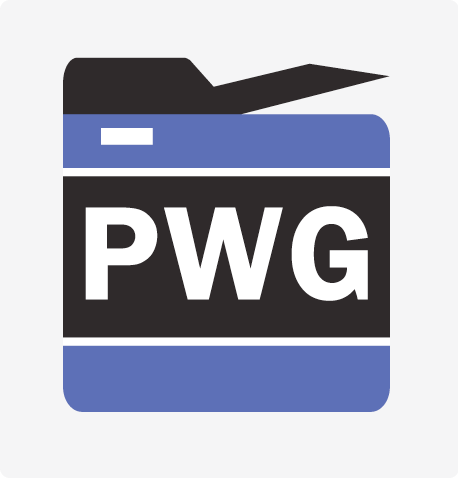 ®
Current white paper:
https://ftp.pwg.org/pub/pwg/ipp/whitepaper/tb-ippauth-20171205-rev.pdf 
Provides an overview of how HTTP authentication methods are used with IPP
Currently HTTP Basic, HTTP Digest, HTTP Bearer (OAuth 2.0), HTTP Negotiate (Kerberos)
Maybe HTTP MutualAuth and others in the future
Copyright © 2018 The Printer Working Group. All rights reserved. The IPP Everywhere and PWG logos are trademarks of the IEEE-ISTO.
IPP and OAuth 2.0
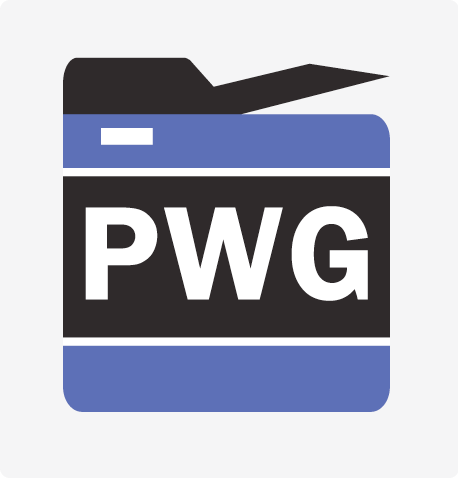 ®
OAuth 2.0 (RFC 6749) defines four (sometimes confusing) roles: Authorization Server, Client, Resource Owner, and Resource Server
OAuth 2.0 uses a multi-step authentication process:
Step 1 involves a web-based authorization/authentication process where a Client requests authorization from the Resource Owner (via the Client's web browser viewing a page on the Authorization Server)
If successful, the Client client gets a "grant" approving access in a redirection URL with URL-encoded form variables
PKCE (RFC 7636) is used for "native apps" to securely perform this step
Step 2 involves the Client requesting an "access token" from the Authorization Server using the grant it got from step 1. This request is a HTTP POST using form variables
Step 3 involves the Client supplying the access token to the Resource Server to authenticate/authorize access to the resource. For IPP/HTTP the Bearer method (RFC 6750) is used
Copyright © 2018 The Printer Working Group. All rights reserved. The IPP Everywhere and PWG logos are trademarks of the IEEE-ISTO.
IPP and OAuth 2.0 (con't)
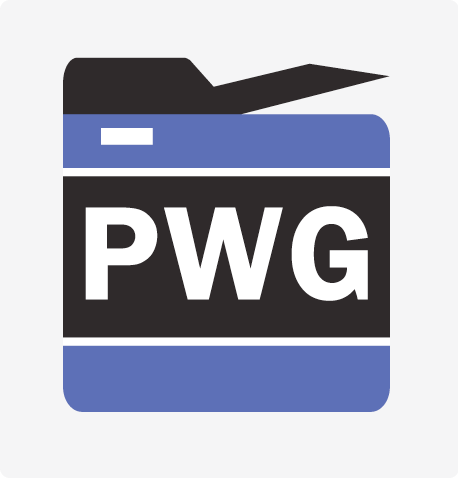 ®
OAuth 2.0 also has a password grant method where you supply a username and password and get an access token
Replaces steps 1 and 2 on the previous slide with a single POST with the credentials (no web browser needed)
Not widely implemented since it does not support things like two-factor authentication, captchas, and other enhancements to the traditional username + password approach
Printers that implement OAuth 2.0 as an authentication method also must use token introspection (RFC 7662)
https://tools.ietf.org/html/rfc7662
Good background reading:
https://aaronparecki.com/oauth-2-simplified/
Copyright © 2018 The Printer Working Group. All rights reserved. The IPP Everywhere and PWG logos are trademarks of the IEEE-ISTO.
mOAuth Project
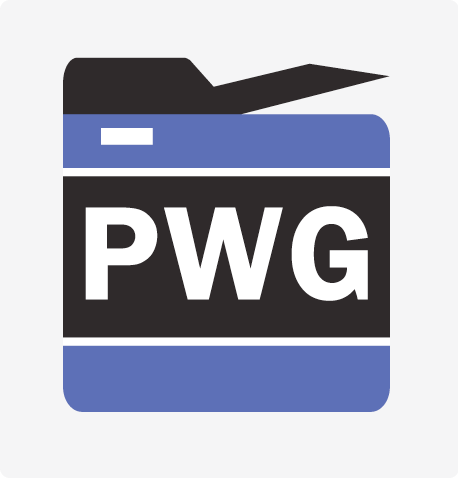 ®
mOAuth is a basic OAuth 2.0 client/server implementation that is geared towards testing and development of OAuth-based services. The client library supports authorization of native macOS, iOS, and Linux applications with PKCE:
https://github.com/michaelrsweet/moauth
https://michaelrsweet.github.io/moauth
The server is both an Authorization Server and a Resource Server that supports:
User account authentication/authorization using PAM
Traditional web-based authorization grants with redirection as well as resource owner password credentials grants
Token introspection for services
Basic Resource Server functionality with implicit and explicit ACLs
Customizable web interface
License: Apache 2.0 w/GPL2+LGPL2 exception
Status: Nearing beta release
Copyright © 2018 The Printer Working Group. All rights reserved. The IPP Everywhere and PWG logos are trademarks of the IEEE-ISTO.
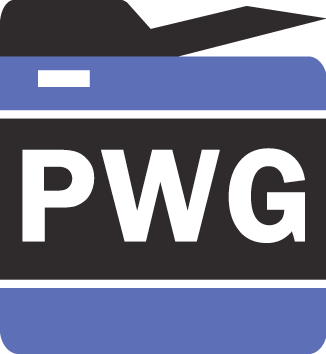 ®
The Printer Working Group
Future Projects
Copyright © 2018 The Printer Working Group. All rights reserved. The IPP Everywhere and PWG logos are trademarks of the IEEE-ISTO.
Future Projects
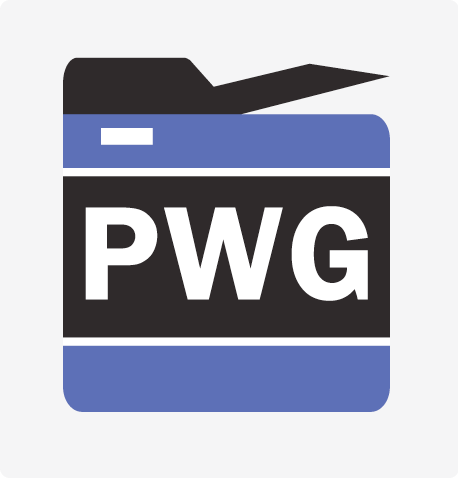 ®
IPP Document Encryption v1.0 (Smith)
IPP Everywhere Client Self-Certification
IPP Everywhere MFD / IPP Everywhere 2.0
IPP Transform Service v1.0 (Ira/Paul)


Also:
Q: Should the PWG/IPP WG shift from a focus on specifications to reference implementations & certification?
Copyright © 2018 The Printer Working Group. All rights reserved. The IPP Everywhere and PWG logos are trademarks of the IEEE-ISTO.
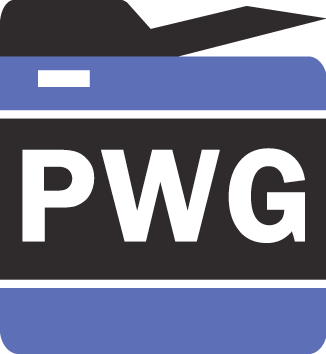 ®
The Printer Working Group
Next Steps
Copyright © 2018 The Printer Working Group. All rights reserved. The IPP Everywhere and PWG logos are trademarks of the IEEE-ISTO.
Next Steps
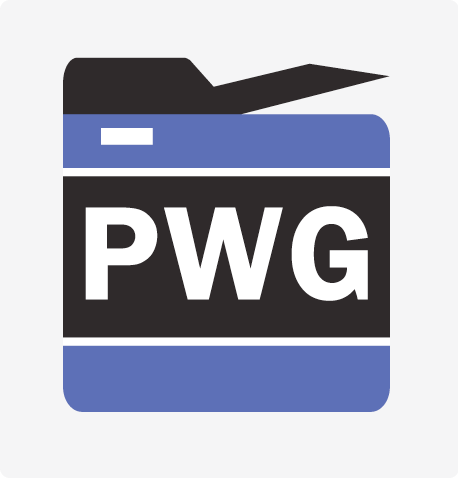 ®
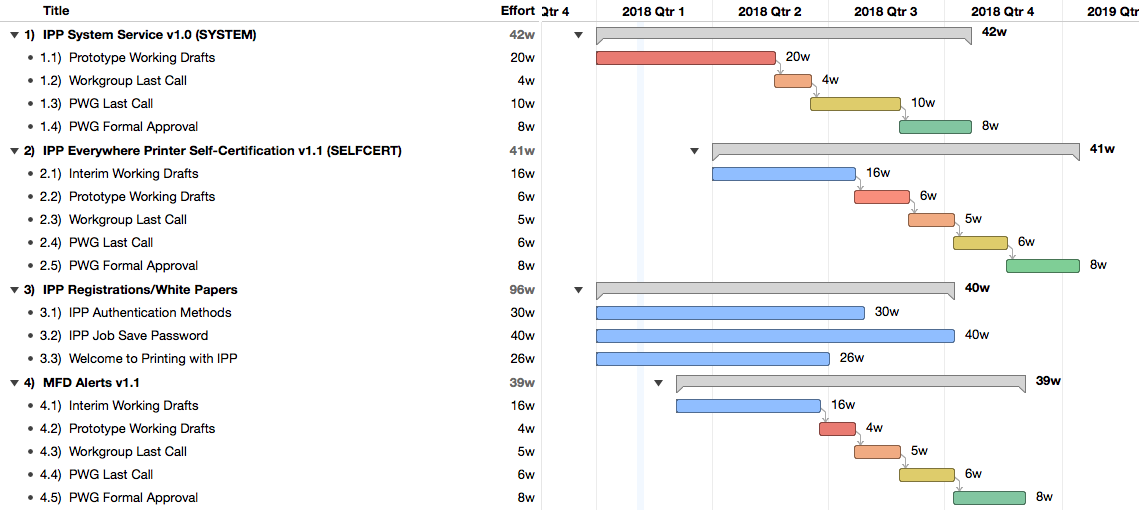 Copyright © 2018 The Printer Working Group. All rights reserved. The IPP Everywhere and PWG logos are trademarks of the IEEE-ISTO.
Next Steps
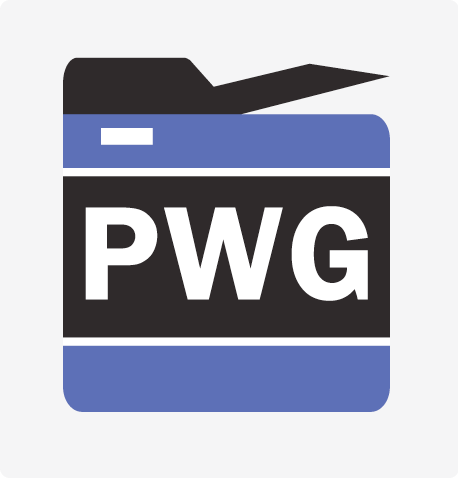 ®
Advance IPP/1.1 to IETF Internet Standard
Request change of status after IETF 101
IPP Authentication Methods, IPP Job Save Password (Smith)
Continue developing as white papers/registrations
"Welcome to Printing with IPP" Book (Mike/Pete/Smith)
Continue developing, publish drafts ASAP
IPP System Service (Ira/Mike)
Stable working draft in Q2/Q3 2018
IPP Everywhere Printer Self-Certification Manual v1.1 (Mike/Smith)
Interim working draft in Q2 2018
MFD Alerts v1.1 (Ira/Mike/Smith - Errata Update)
Initial working draft in Q1/Q2 2018
Copyright © 2018 The Printer Working Group. All rights reserved. The IPP Everywhere and PWG logos are trademarks of the IEEE-ISTO.
More Information
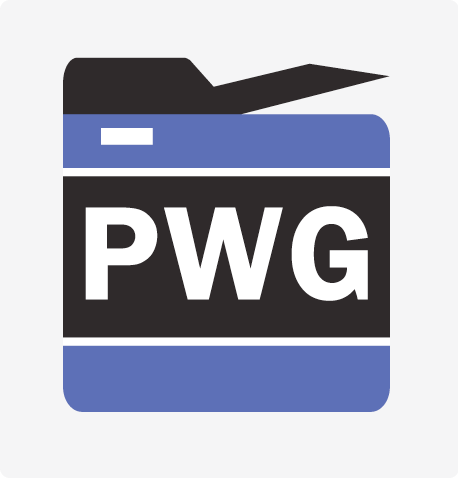 ®
We welcome participation from all interested parties
IPP Working Group web page
http://www.pwg.org/ipp/index.html 
Subscribe to the IPP mailing list 
https://www.pwg.org/mailman/listinfo/ipp
IPP WG holds bi-weekly phone conferences announced on the IPP mailing list
Next conference calls scheduled for Thursday, February 15, 2018 and March 1, 2018 at 3pm ET
Copyright © 2018 The Printer Working Group. All rights reserved. The IPP Everywhere and PWG logos are trademarks of the IEEE-ISTO.